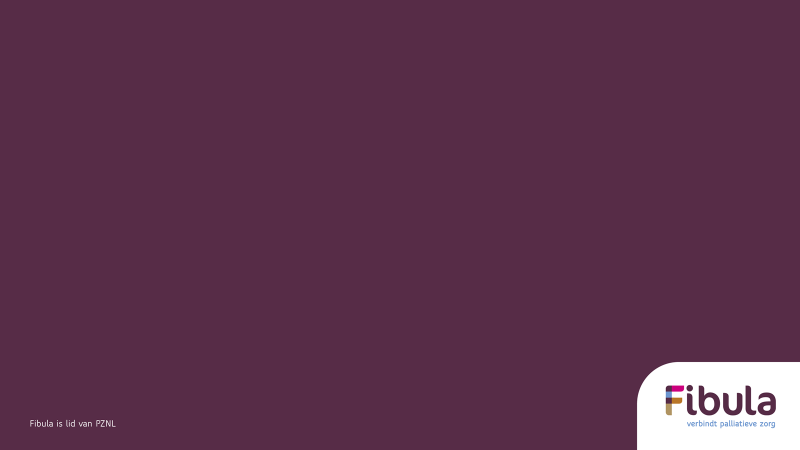 Zelfevaluatie Palliatieve Zorg
Een hulpmiddel voor zorgorganisaties om de palliatieve zorg te verbeteren op basis van het Kwaliteitskader Palliatieve Zorg
Geschiedenis
2014-2017 
Behoefte vanuit het veld aan inzicht in palliatieve zorg in eigen zorgorganisatie en op netwerkniveau
Pilots met zelfevaluatie en interne audits o.b.v. Zorgmodule 1.0

2017-2018 
Doorontwikkeling o.b.v. Kwaliteitskader palliatieve zorg Nederland
Pilot in diverse regio’s en zorgorganisaties

2018- heden
Uitvoering zelfevaluatie door zorgorganisaties in verschillende settingen
Wat is de Zelfevaluatie?
Tool voor zorgorganisaties om inzicht te krijgen in palliatieve zorg
Wat doen we?
Hoe doen we het?
Waar zijn we goed in?
Wat kunnen we verbeteren?

Gebaseerd op het Kwaliteitskader palliatieve zorg Nederland

Digitaal en op papier beschikbaar
Doel Zelfevaluatie
Zicht krijgen op waar de zorgorganisatie staat op het gebied van palliatieve zorg (nulmeting)

Komen tot verbeterpunten en opstellen van een verbeterplan 

Met en van elkaar leren op organisatie- en netwerkniveau
Wat is de Zelfevaluatie niet?
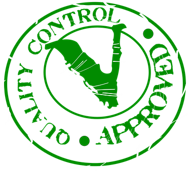 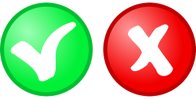 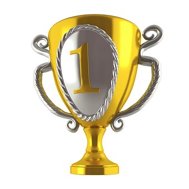 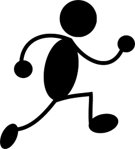 Opbouw Zelfevaluatie
Selectie van domeinen uit het Kwaliteitskader die betrekking hebben op de wensen, waarden en behoeften van patiënten en hun naasten (essenties)

Inleidende tekst uit kwaliteitskader

Vragen (open en gesloten) gericht op beleid, organisatie en inhoud van zorg. Er wordt gebruik gemaakt van:
Beleidsdocumenten
Ervaringen
Tien dossiers van niet onverwacht overleden patiënten
Essenties Kwaliteitskader
Markering 
Gezamenlijke besluitvorming
Proactieve zorgplanning
Coördinatie en continuïteit
Individueel zorgplan palliatieve zorg*
Deskundigheid 
Effectieve communicatie
Evenwichtige zorgverleners

In de zelfevaluatie is daarnaast het domein Netwerk opgenomen.
* Geen onderdeel van de Zelfevaluatie
Voorbeeld markering
‘Ik wil dat de juiste zorgverleners op het juiste moment op de hoogte zijn van mijn waarden, wensen en behoeften’
Inleiding (aangepaste tekst uit het Kwaliteitskader) 
De palliatieve fase vraagt van de zorgverlener een andere benadering van de patiënt. Vroege herkenning van deze fase is om die reden belangrijk. In de palliatieve fase staat kwaliteit van leven en sterven voorop en worden de voor- en nadelen van behandeling in dat licht tegen elkaar afgewogen. Een dergelijke verandering van doelstelling moet worden gemarkeerd en besproken met de patiënt.
Standaard 
Patiënten in de palliatieve fase worden tijdig herkend.
Vragen markering
Op welke wijze stimuleert de organisatie haar zorgmedewerkers m.b.t. de markering van de palliatieve fase?

Hoe verloopt de markering gedurende de palliatieve fase in de organisatie? (laatste jaar, van ziektegerichte naar de symptoomgerichte palliatie en de stervensfase) 

Dossieronderzoek
Bij hoeveel patiënten is markering terug te vinden?
Wie heeft het gesprek gevoerd?
Welke disciplines geïnformeerd?

Markeringsinstrumenten?

Vervolgstappen markeren?
Wie heeft wat van wie nodig?
- Diverse rollen:
Organisatie: uitvoeren en organiseren
NWC: vraagbaak en begeleiding volgens afspraken
Landelijke werkgroep: vraagbaak en adviseren/ondersteunen op locatie

- Gids Zelfevaluatie (digitaal en schriftelijk)
Voor de digitale versie: ondertekenen van overeenkomst door RvB van eigen organisatie en bestuur Fibula
Doorlooptijd 3 maanden
Werkwijze organisatie
Bespreken doel
Werkgroep samenstellen vanuit verschillende disciplines  
Goede begeleiding met expertise over palliatieve zorg is nodig voor toelichten begrippen en verdieping
Aanpak bepalen 
Zorgen voor samenhang met beleid organisatie
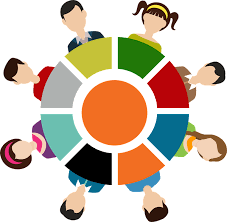 Welke disciplines in de werkgroep?
Het is belangrijk om stil te staan bij het doel van de Zelfevaluatie en wie daarbij te betrekken.

Voorbeelden zijn: verpleegkundige, aandachtsvelder palliatieve zorg, verpleegkundig specialist, kwaliteitsfunctionaris, manager, geestelijk verzorger, arts

Voor de verbinding met beleid van de organisatie is ondersteuning van een kwaliteitsfunctionaris wenselijk.
3 video’s met ervaringen
Filmpje zelfevaluatie thuiszorg 

Filmpje zelfevaluatie ziekenhuis 

Filmpje zelfevaluatie verpleeghuis
Ervaringen zorgorganisaties
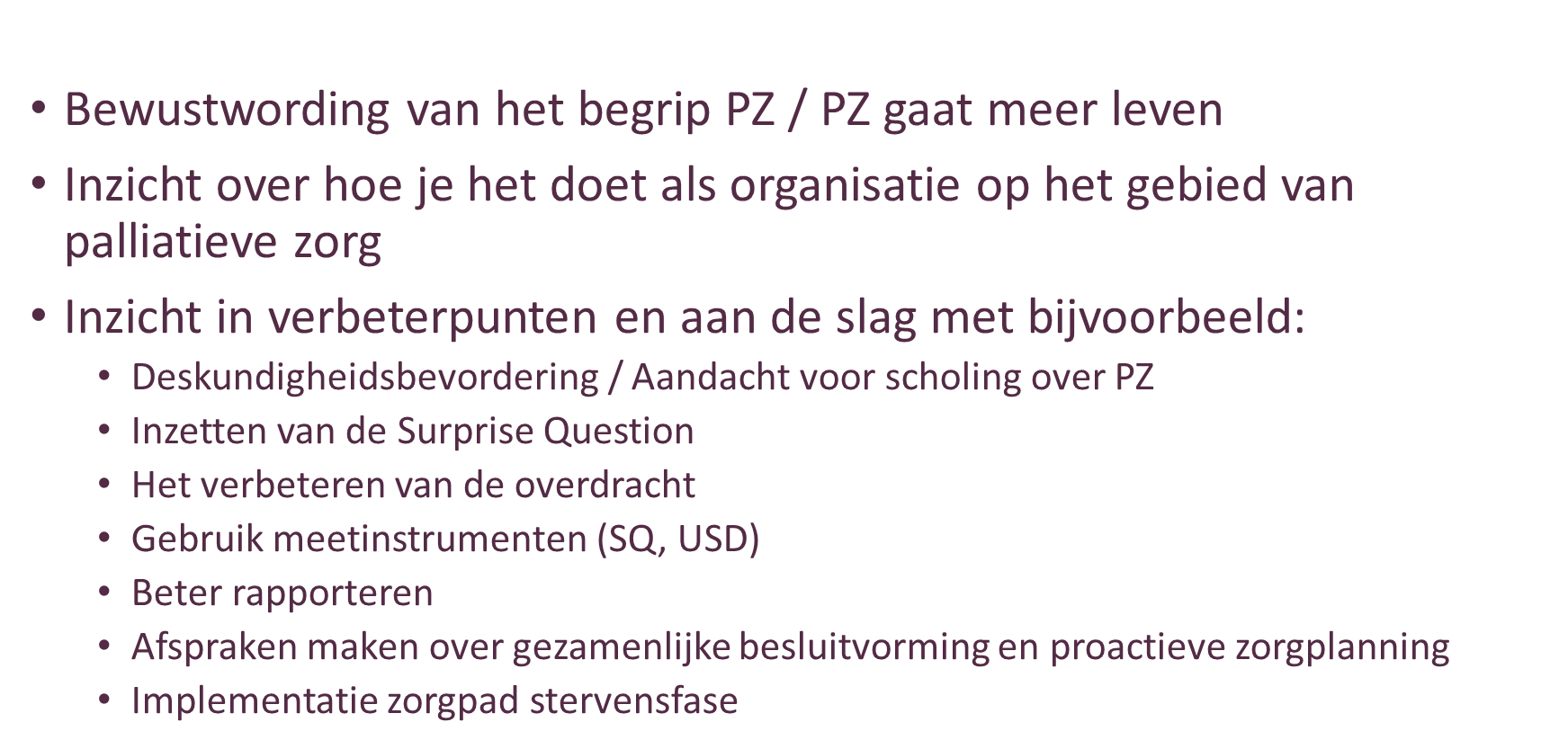 Wat levert de Zelfevaluatie op?
Voor het netwerk palliatieve zorg 
Van en met elkaar leren
Inzicht: gerichte verbetering mogelijk
Mogelijkheid voor gezamenlijk oppakken verbeteracties
Input voor jaarplan
Beschikbare materialen
Gids Zelfevaluatie Palliatieve Zorg 
(vragenlijst en dossieronderzoek)
Handreiking Zelfevaluatie Palliatieve Zorg 
Factsheet Zelfevaluatie Palliatieve Zorg 
Overzicht met veelgestelde vragen
Ervaringsverhalen Zelfevaluatie Palliatieve Zorg 
Format voor analyse van de uitkomsten
Overzicht met onderwijsmateriaal voor verdieping c.q. scholing